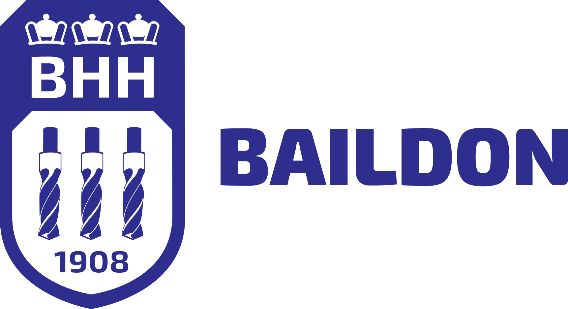 Poznaj Grupę TOPEX-Nasze rynki
7200
produktów
4000
partnerów
nasza oferta składa się z ponad 7200 produktów
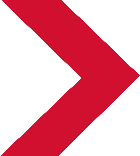 Współpracujemy z 4000 partnerów handlowych na świecie
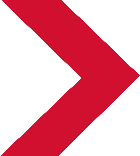 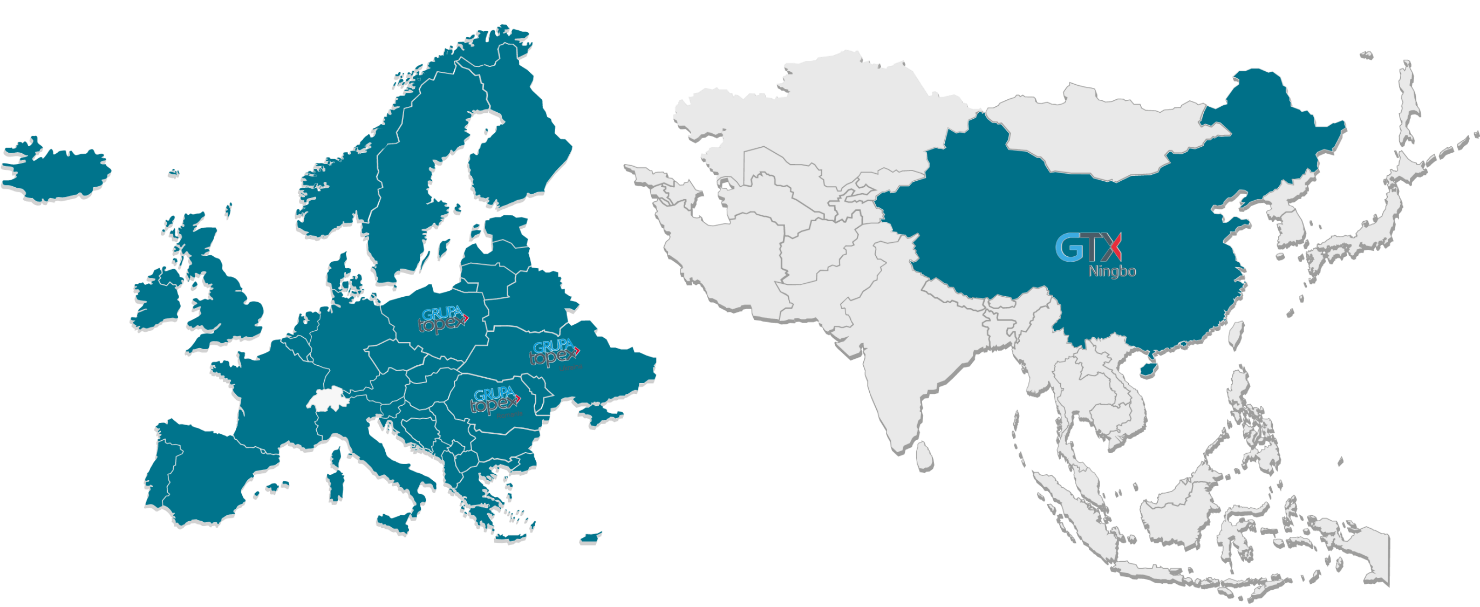 40
rynków
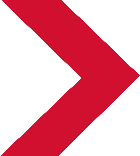 działamy na ponad 40 rynkach zagranicznych
600
pracowników
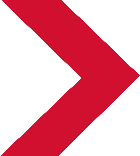 Zatrudniamy ponad 600 osób
Grupa TOPEX-Logistyka
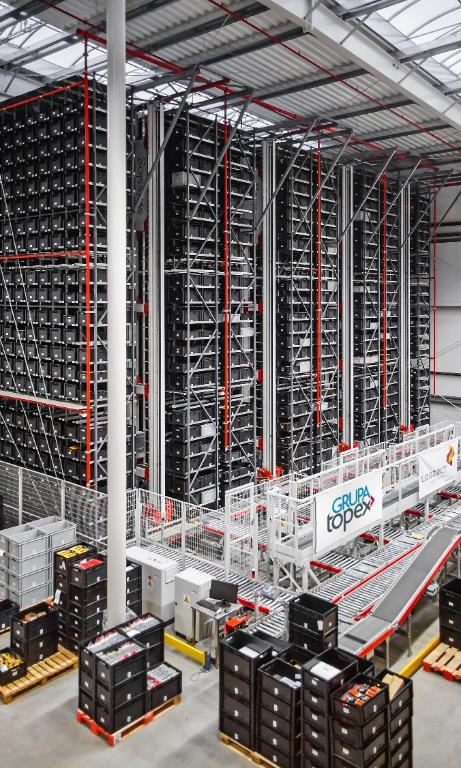 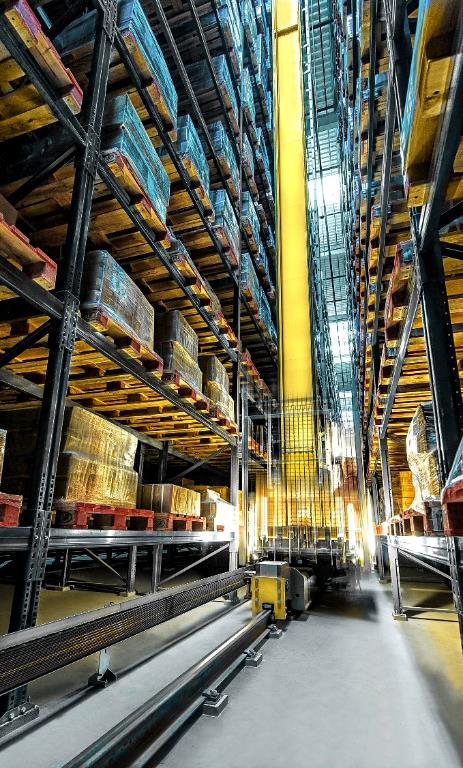 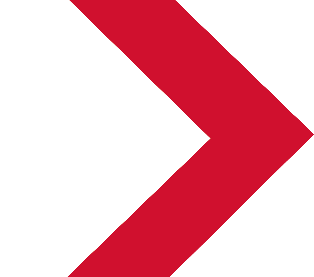 Codziennie wysyłamy 250 palet z naszymi produktami
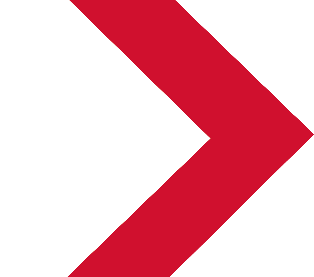 Realizujemy około 95% zamówień
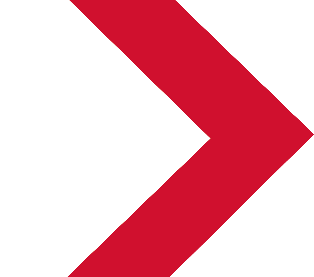 Nasz automatyczny magazyn mieści ponad 20 000 palet i 20 000 pojemników
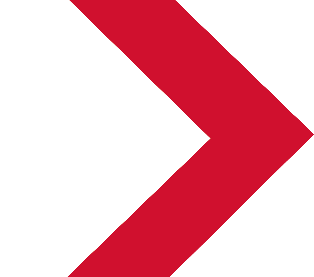 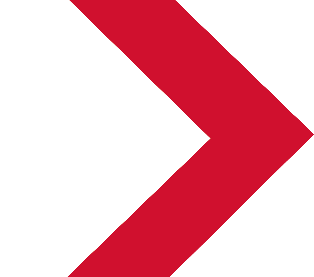 Posiadamy własną:
automatyczna linie kompletacyjną,
automatyczny magazyn paletowy oraz pojemnikowy
Standard obsługi logistycznej Grupy Topex jest bardzo wysoko oceniany przez naszych Klientów
Grupa TOPEX-Jakość naszych produktów
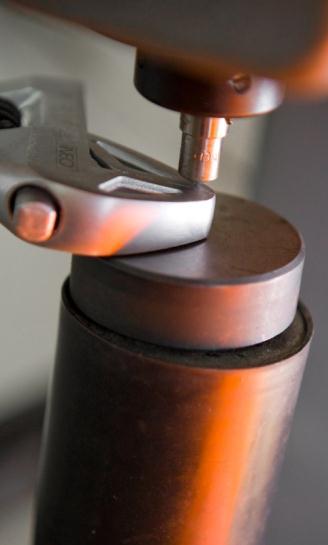 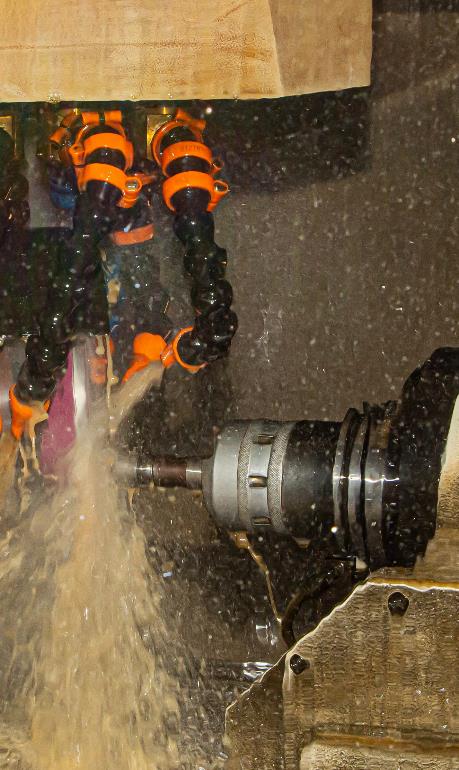 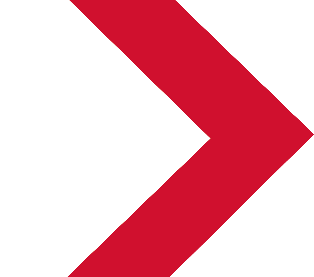 Wykonujemy ponad 150 różnych badań i testów  naszych produktów
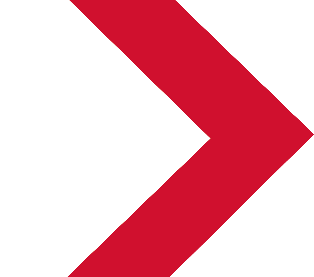 Współpracujemy z profesjonalistami, którzy testują dla nas narzędzia w ich naturalnym środowisku
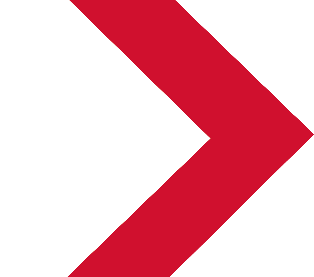 Nad całością badań czuwają wysokiej klasy specjaliści, inżynierowie i technicy
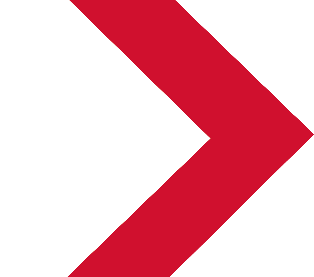 Wyniki badań naszego laboratorium są uznawane przez jednostkę notyfikowaną TÜV w procesie certyfikacji
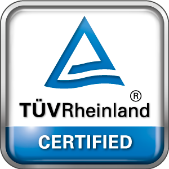 Doskonałość wiercenia: precyzja, trwałość i wydajność
Ponad 100 lat doświadczenia w branży wierteł –gwarancja skuteczności naszego działania i zadowolenia Klientów.
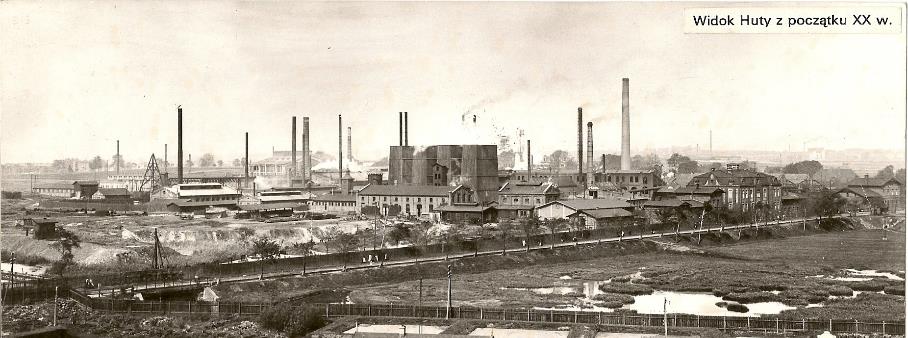 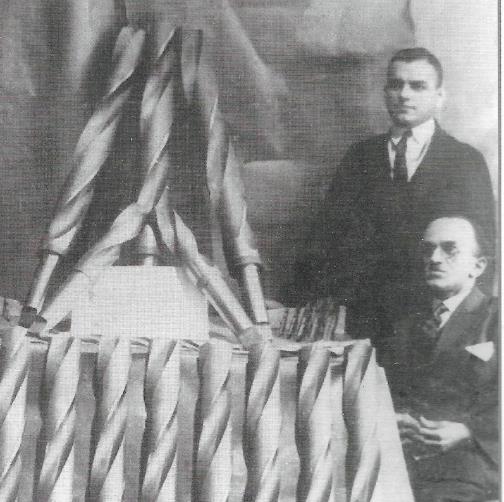 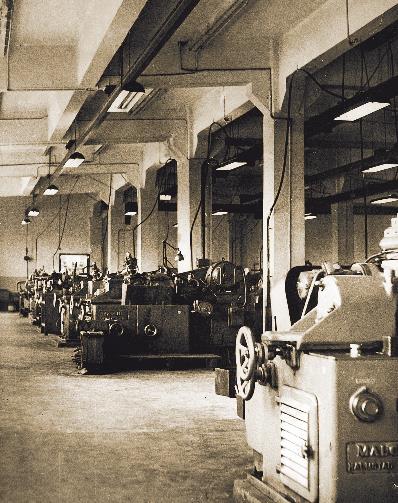 1823 założenie Huty Baildon
1908 wprowadzenie produkcji wierteł sygnowanych  skrótem „BHH”
2019 Grupa TOPEX zostaje nowym inwestorem strategicznym-nowa marka w portfolio Grupy
Atuty Baildon
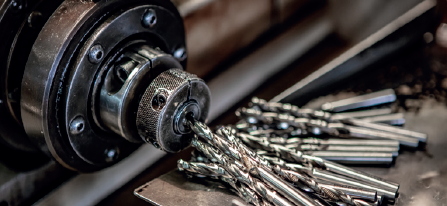 Polska marka z wiekową tradycją
Profesjonalny asortyment dla przemysłu
Profesjonalizm
3 – etapowa kontrola jakości
Certyfikaty
Fachowe doradztwo
Kryteria przygotowane przez polskich inżynierów
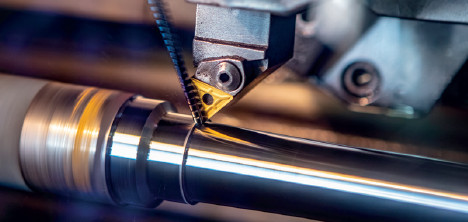 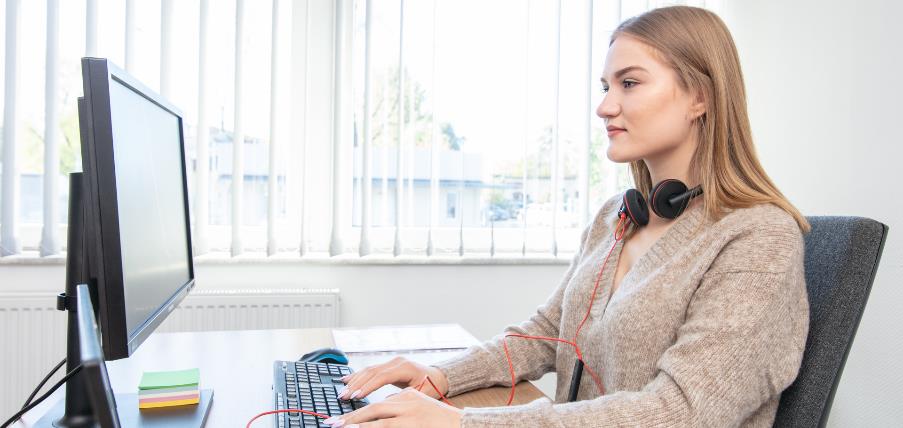 Grupy asortymentowe marki Baildon
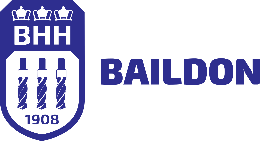 Wiercenie
Frezowanie
Chemia
Gwintowanie
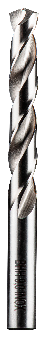 Wiertła HSS
Frezy VHM
Chłodziwa
Gwintowniki HSS
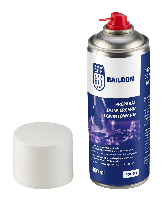 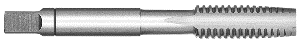 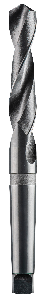 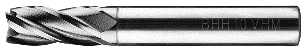 Wiertła HSS-E
Narzynki HSS
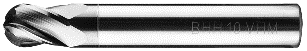 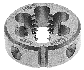 Wiertła VHM
Zestawy
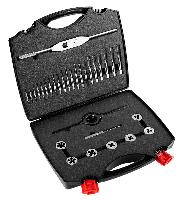 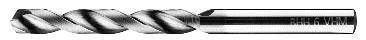 Wiertła składane VHM
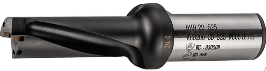 Baildon – fachowe doradztwo
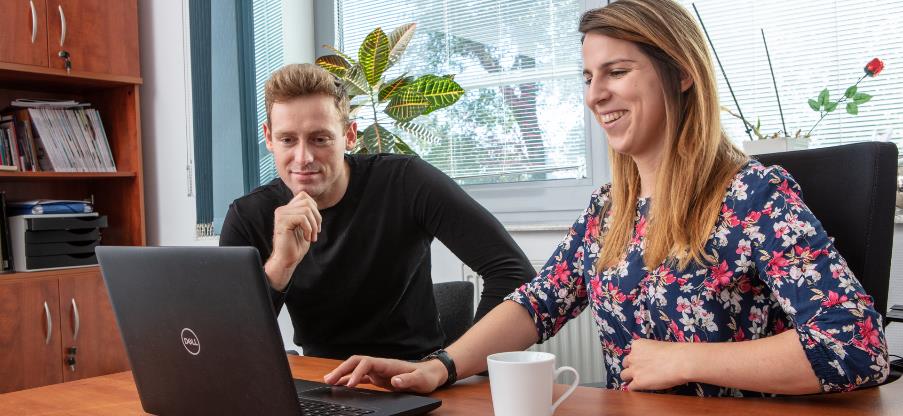 Strefa Klienta
Wsparcie klientów – optymalny wybór wierteł i asortymentu dla Twojej firmy
System obsługi reklamacji
Doświadczeni pracownicy
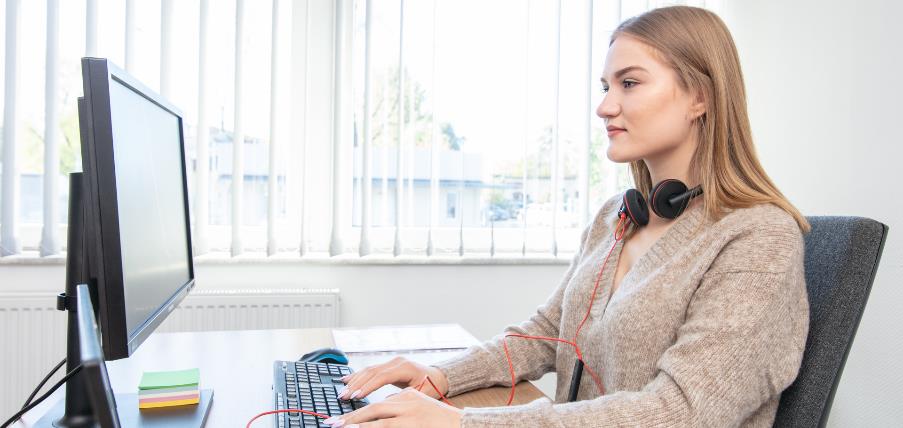 Baildon – kontrola jakości
Kontrola producenta-dostawcy
Kontrola inspektorów w fabrykach
Kontrola wewnętrzna w laboratorium GTX Service
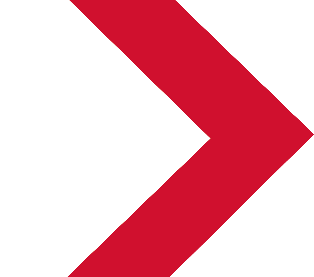 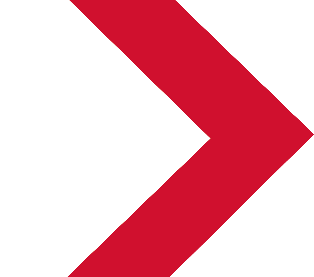 Ściśle opracowane wytyczne
Kontrola: parametry liniowe oraz kątowe zgodnie ze światowymi normami
Weryfikacja kilkudziesięciu wymiarów
Ponowna weryfikacja zgodnie z wytycznymi z etapu pierwszego
Dużo szerszy zakres kontroli asortymentu Baildon niż pozostałych produktów, nie przeznaczonych na rynek przemysłowy.
Kontrola 10 wymiarów na każdy produkt
Dokładna weryfikacja jakości: skład stali, próby wytrzymałościowe, maksymalne przeciążenia oraz próby wiercenia
3-etapowa kontrola jakości
Baildon – kontrola jakości
Skrupulatna weryfikacja dostawców 
Wybór tylko tych dostawców z potwierdzonym, zagwarantowanym i najwyższym poziomem jakościowym towaru
GTX Service posiada certyfikat zgodności z jedną z najważniejszych regulacji dotyczących kontroli, 
czyli ISO 9001:2015 w ramach testów jakościowych urządzeń elektrycznych i narzędzi ręcznych.
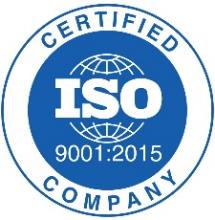 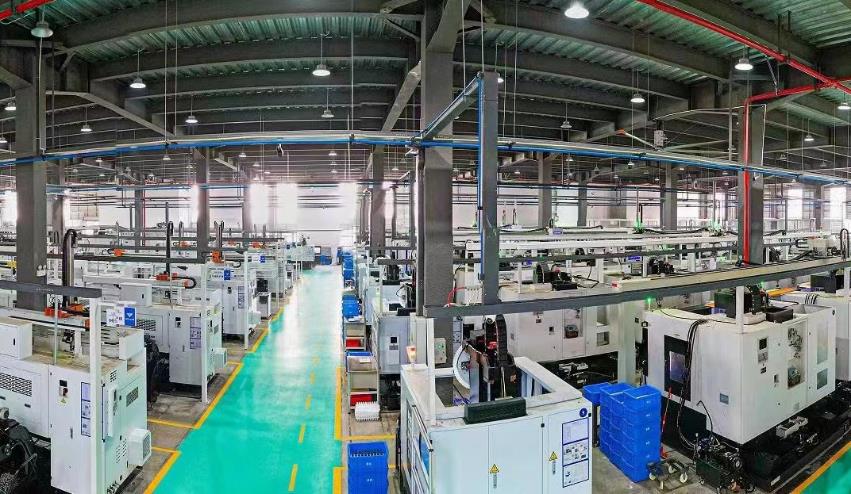 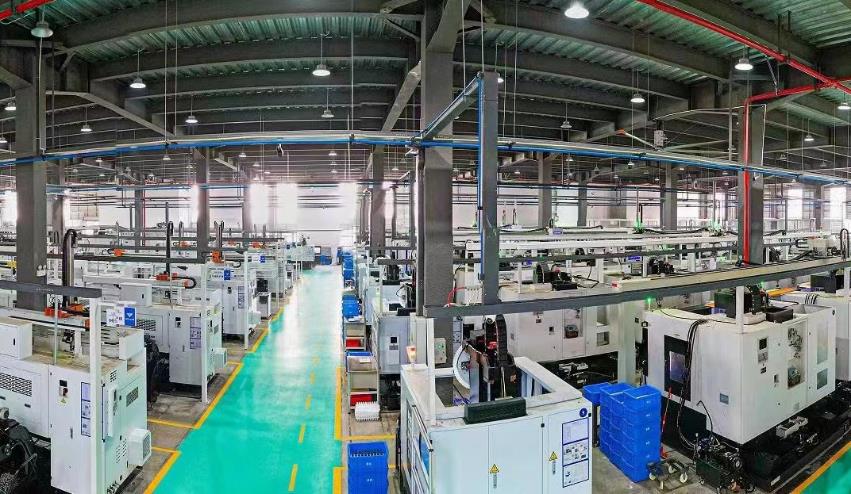 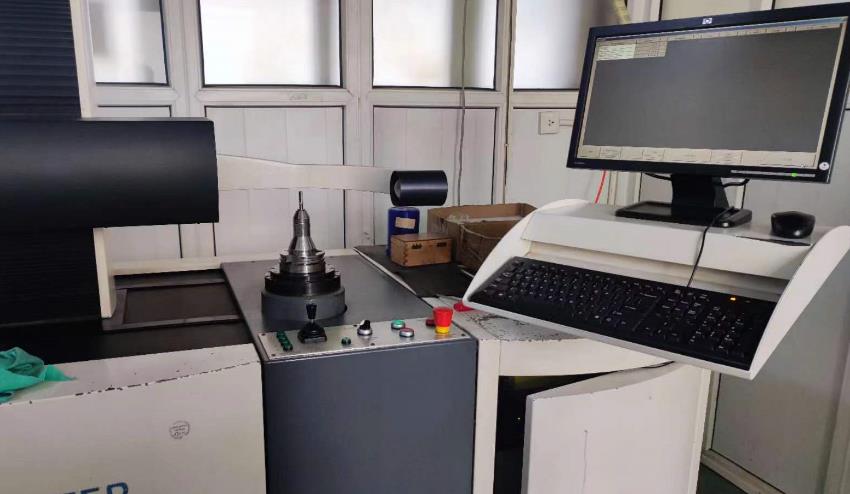 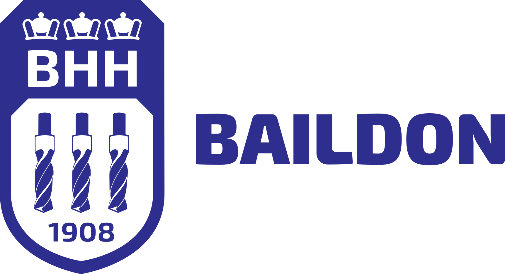 Postaw na sprawdzoną, polską markę z długoletnią tradycją!
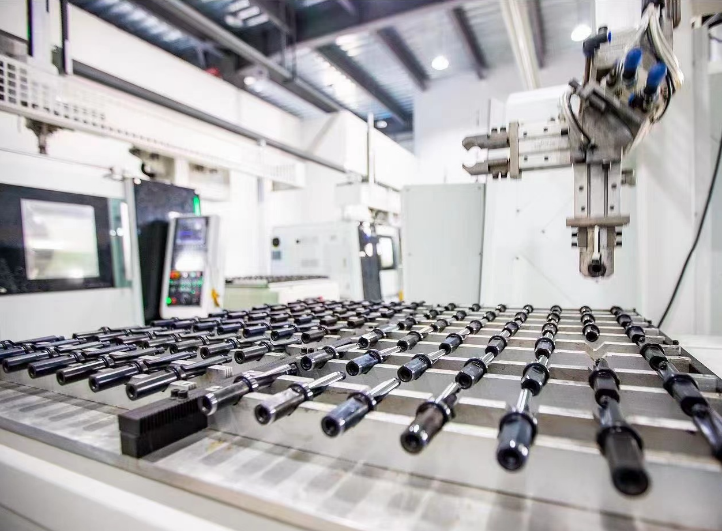 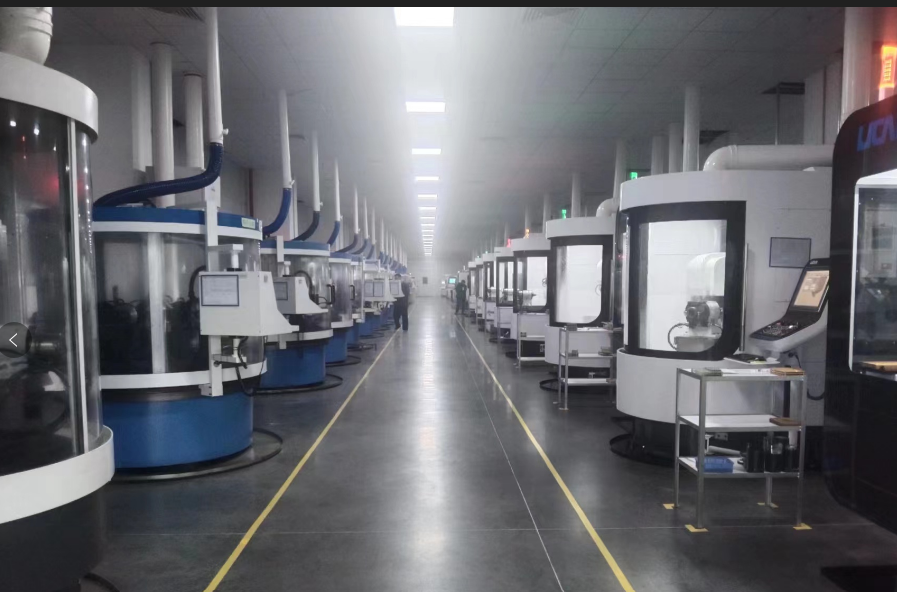 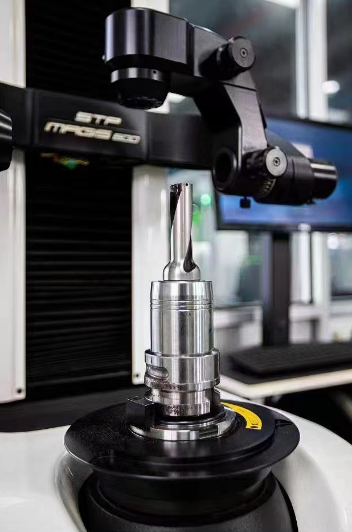